Paediatric all mrd TEST REQUEST FORM 
West of Scotland Genetic Services
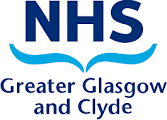 Level 2, Laboratory Medicine, Queen Elizabeth University Hospital, Govan Road, Glasgow, G51 4TF
www.nhsggc.org.uk/medicalgenetics  Enquiries Phone: 0141-354-9110/9109 
Email: MRDService@ggc.scot.nhs.uk
PATIENT DETAILS
TESTS REQUESTED
MRD LABORATORY CONTACT DETAILS
REFERRING Consultant (for reporting)
AFFIX PRINTED LABEL OVER THIS SECTION IF AVAILABLE
UKMRD
Laboratory Network
* PATIENT ID REFERS TO THE PATIENT’S TRIAL OR OFF-TRIAL MRD NUMBER WHICH SHOULD BE PROVIDED WHERE AVAILABLE
Barts, Birmingham, Bristol, GOS, Glasgow & Sheffield
SPECIMEN DETAILS
Laboratory Genetics
Level 2, Laboratory Medicine Building, Queen Elizabeth University Hospital, 
Govan Road, Glasgow, G51 4TF
Version Number: PRE-11, Rev 3.
Authorised by S.Chudleigh
Issue Date: 09/02/2019